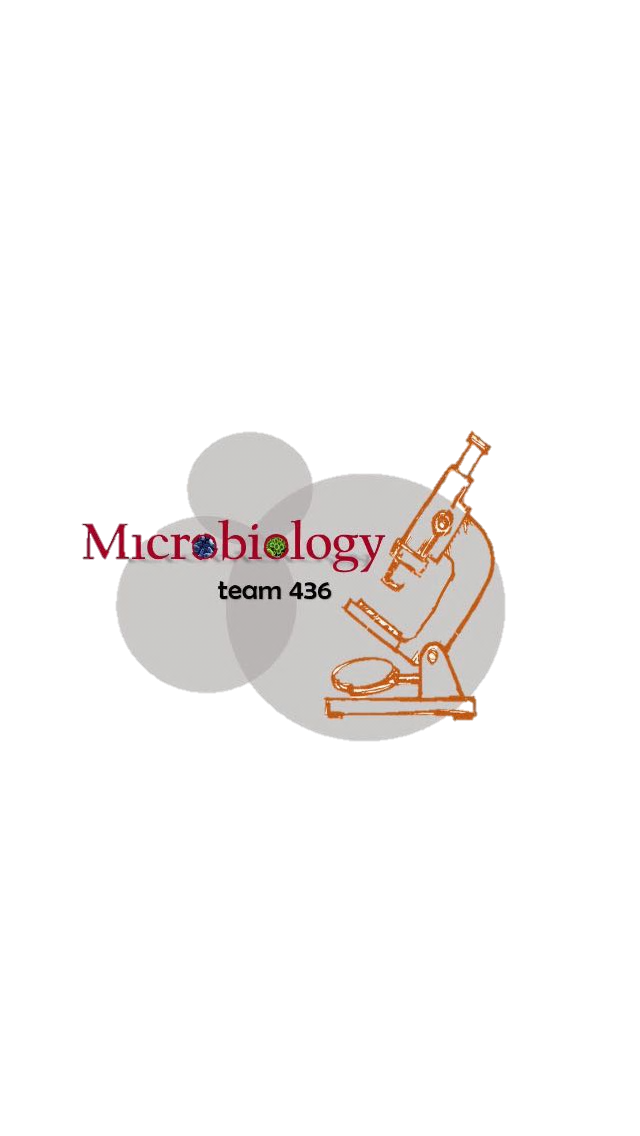 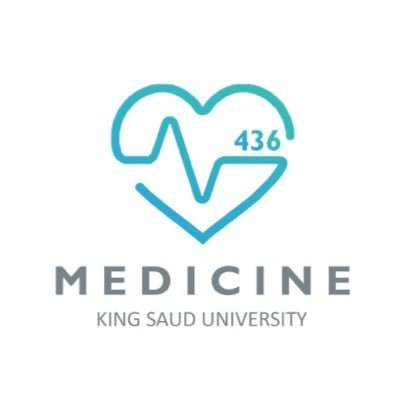 MICROBIOLOGY
Lecture :
Normal flora
IMPORTANT.

DOCTORS NOTES.

NOT IMPORTANT (but it’s in the slides)

NAMES OF BACTERIAS
objectives
Define the terms: Normal Flora, Resident flora, Transient flora and carrier state (3)
Know the origin of normal flora. (3)
Know the importance of normal flora with examples, including importance as: (4)
Source of opportunistic infection. 
Immunostimulation.
Nutrition: Vitamins production.
Production of Carcinogens.
Protection against external invaders.
Know areas of the body with normal flora (GIT, urogenital tract, and skin) and most common types of organism and relation to pathogenicity.
Know sites of the body with no normal flora e.g. sterile body sites and the importance of this fact in relation to interpretation of culture results.
Introduction, Origin & types of normal flora
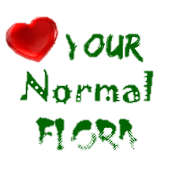 Normal flora:  are a population of microorganisms that are frequently found in the skin, mucous and other particular sites in normal healthy individual.
Some are found in association with humans and animals. The Majority are bacteria.
Has symbolic relationship with the host.(تعايش سلمي) 
Subject to constant changes.
Altered by antimicrobial agents.
*   Origin of normal flora:
Newborn is sterile in uterus.

After birth, newborn is exposed to flora of mother’s genital tract, skin, respiratory tract flora of those handling him, and the organisms in the environment.
Mothers flora stay with us and it’s very similar to ours
types of normal flora
Transients
4.Carrier state
(nonpathogenic or potential pathogenic)
Moves from site to another. (inhabit the skin or mucous for hours or days)
Establish itself briefly, excluded by host defense or competition from residents. 
Can get degenerated because of unfavorable environment it moves to.
potentially pathogenic, eg. Streptococcus pneumoniae, Neisseria  meningetidis in throat of healthy individual. (تكون ممرضة إذا انتقلت عن طريق العدوى لإنسان بمناعة ضعيفة)
NOTE
carrier flora potentially pathogenic and are present without any symptoms.
Beneficial Effects About Normal Flora:
1- Immuno-stimulation (antibody production & development)
2- Exclusionary effect (vacuum effect) and protection from external invaders by either producing toxins or compete for nutrients and oxygen with pathogens.
3- Antagonize other bacteria through the production of substances that inhibit or kill non-indigenous bacteria.(تهاجم الباكتيريا الدخيلة)
4- Production of essential nutrients (Vit. K & B) by some normal intestinal flora eg. E.coli.
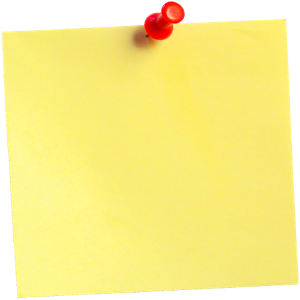 Remember:
 سلاحNormal flora ذو حدين، تحمي الشخص صاحب المناعة القوية لكنها تنتهز ضعف المناعة وتمرض صاحبها.
Facts About Normal Flora:
• May be a source of opportunistic infections (عدوى انتهازية)in patients with impaired defense mechanisms. eg. Staphylococcus epidermidis & E.coli . 
• Some may cross react with normal tissue components ,eg. antibodies to various ABO group arise because of cross reaction between intestinal flora and the antigens of A & B blood substances.
• Production of Carcinogens: Some normal flora may modify through their enzymes chemicals in our diets into carcinogens. eg. artificial sweeteners may be enzymatically modified into bladder carcinogens.
• Affected by antibiotics, tissue damage, mechanical procedures and diet change.
(مثال : تقتل الباكتيريا اللي تصنع بعض الفيتامينات في الأمعاء فيسبب نقص فيتامينات)
Distribution of Normal Flora:
• Normal flora found on external body sites.
 • Internal organs are sterile at health (except the Gastrointestinal tract).
Sterility of internal organs maintained by : 
- Local defense mechanisms 
- Chemical substances in serum & tissues eg. Complement , antibodies. 
-Phagocytic activity of Polymorphnuclear Monocytes.
All external body sites contain normal flora
Normal florA VS PATHOGENIC FLORA
Distribution of Normal FLORA
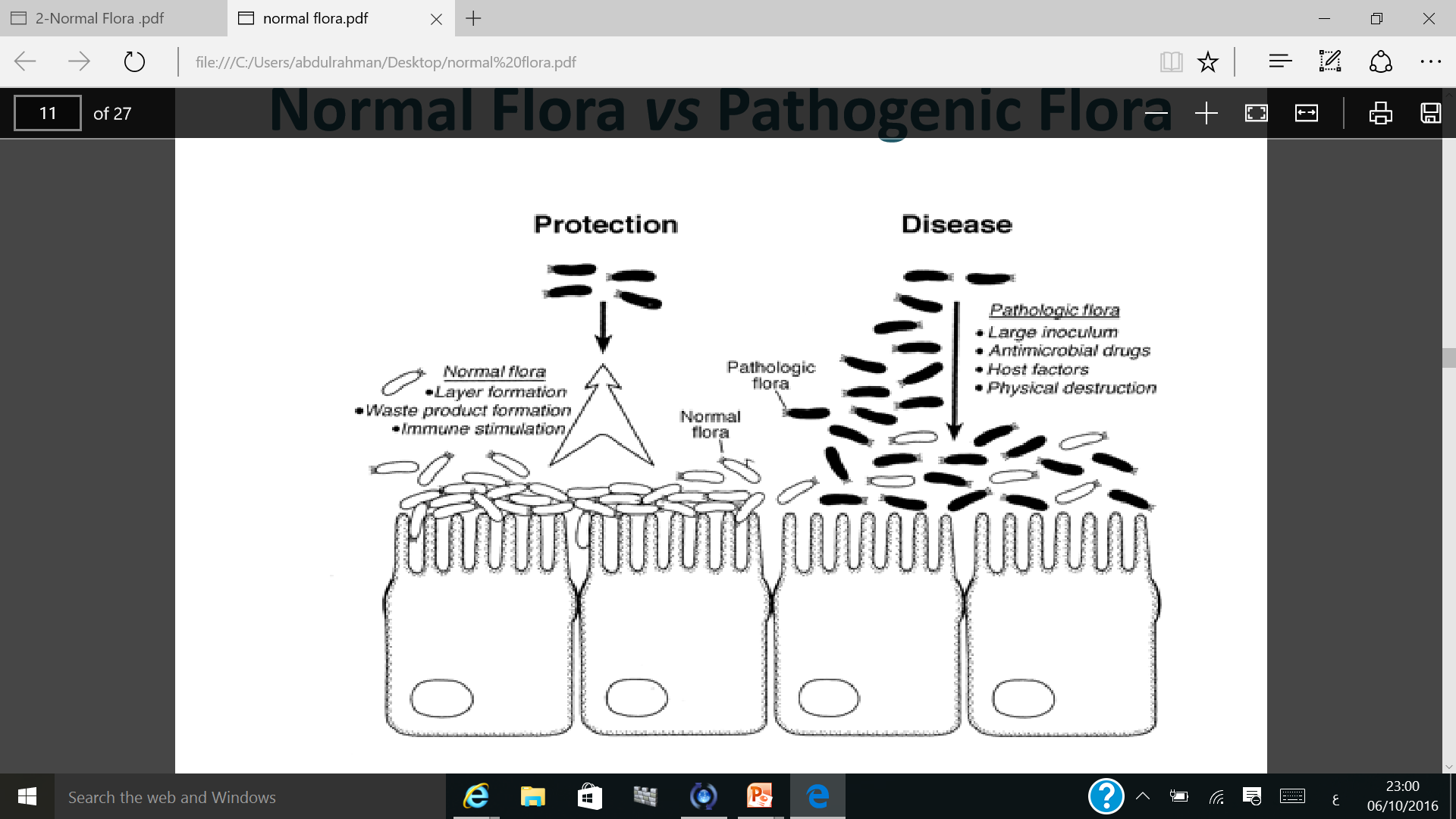 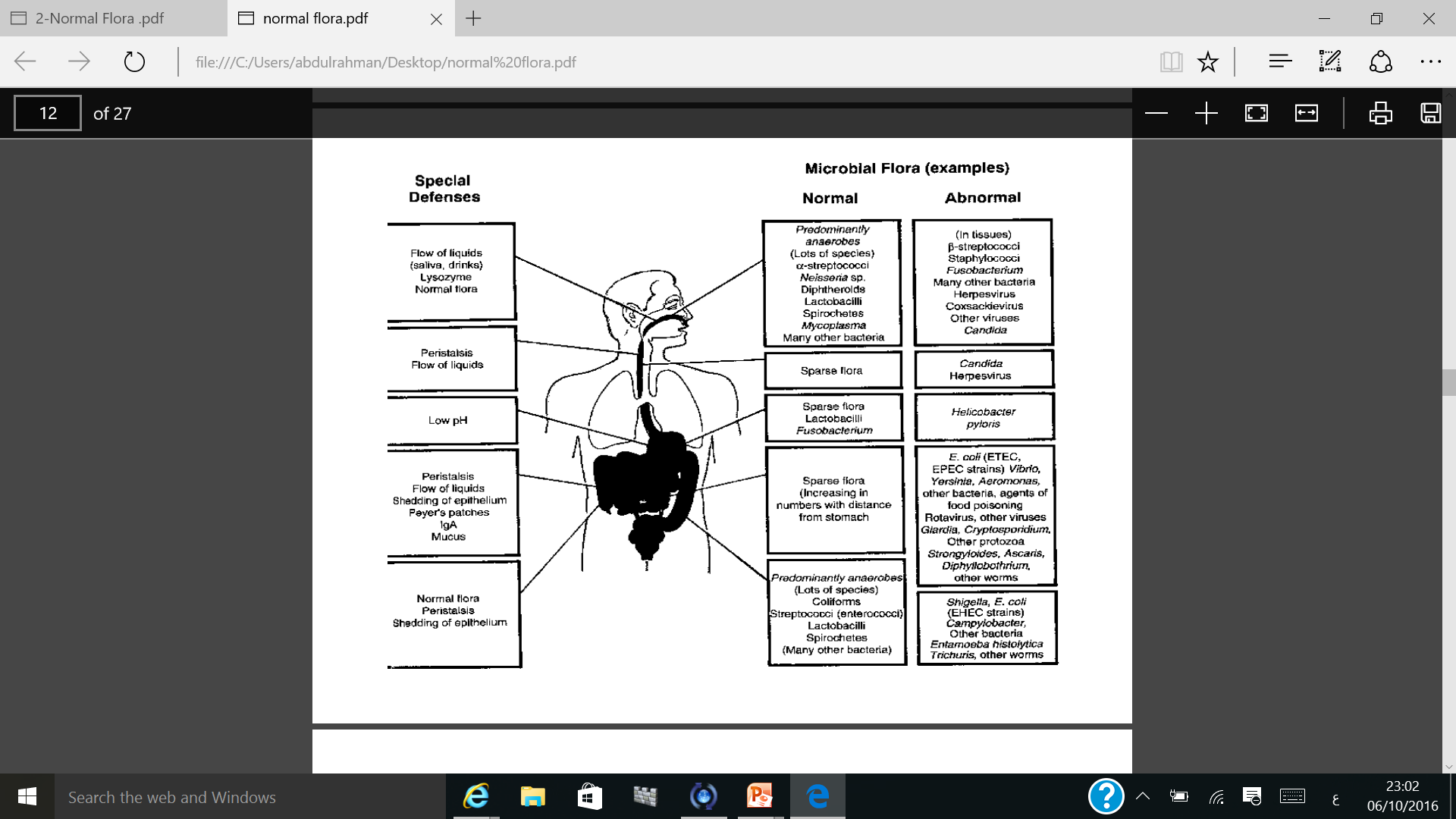 المهم في الصورة هو أن نعرف توزيع الفلورا في الجسم وكيف أنها تختلف كمية ونوعًا في كل منطقة، فمنطقة الفم والمرئ مليئة بالفلورا، بينما المعدة شبه معقمة، والأمعاء تتواجد فيها الفلورا لكن بشكل أقل من الجزء العلوى من الجهاز الهضمي.
الصورة توضح كيفية عمل الفلورا في حالة قوة أو ضعف الجهاز المناعي، حيث أنها – كما ذكر سابقًا – سلاح ذو حدين.
Body sites with normal flora
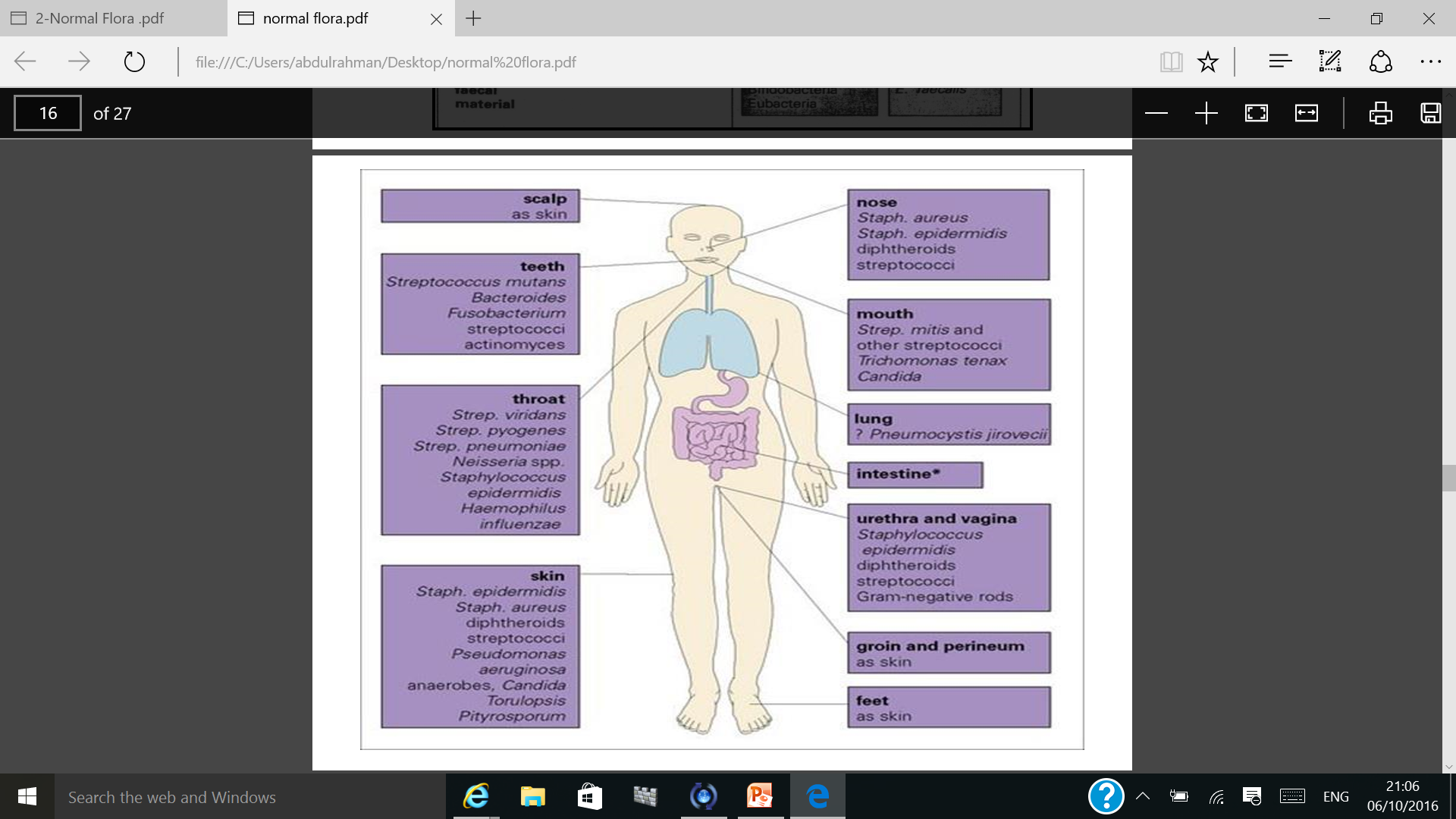 As we’ve mentioned in the previous slide, the GIT full of normal flora.
The pictures are only to understand the previous point.
Upper digestive track
(more flora)
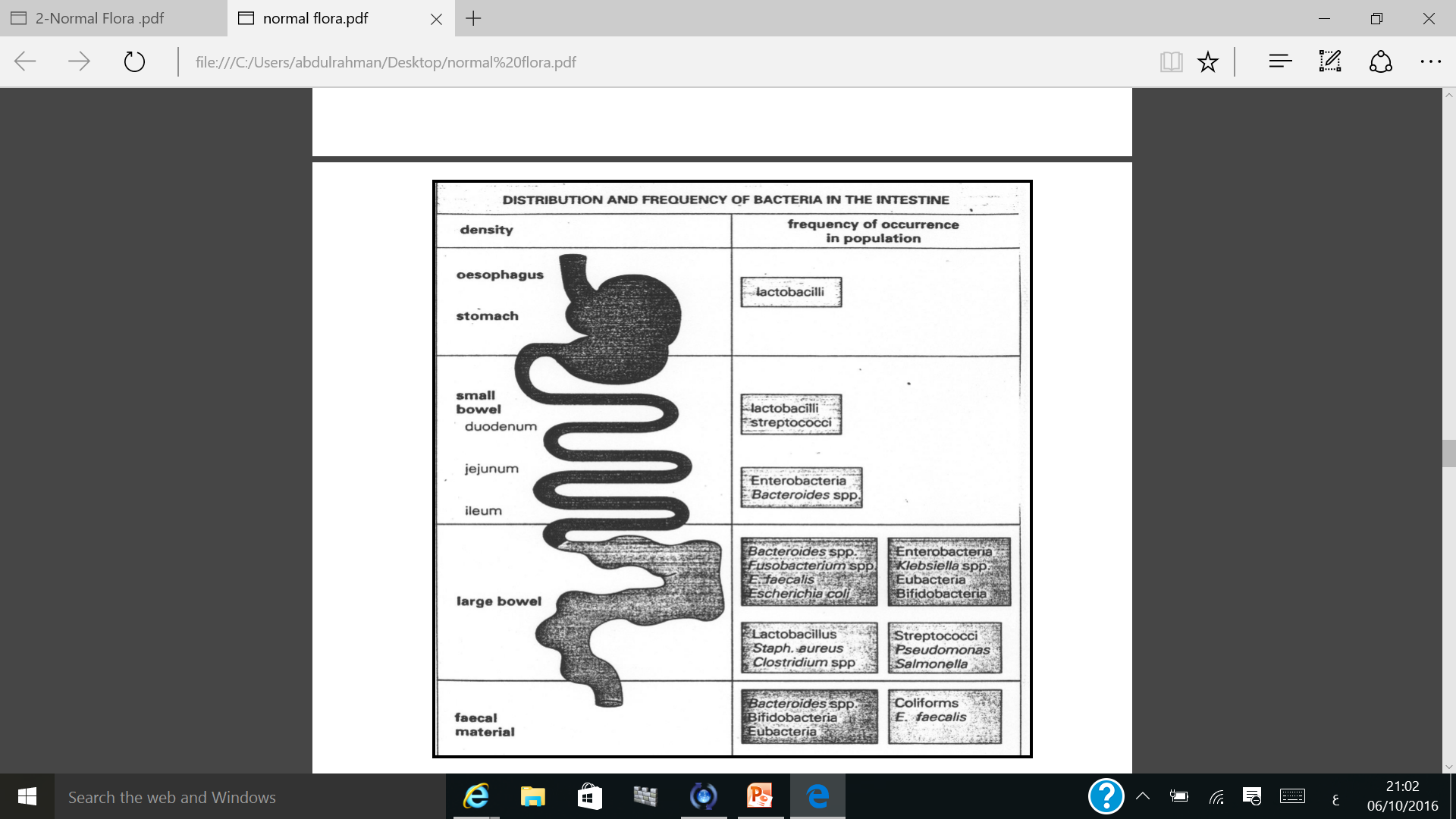 Stomach
(sterile)
Lower digestive track
(less flora)
GIT flora similar with the oral cavity with 2 types of bacteria
Oral cavity differ then GIT with one type bacteria
GIT differ with Oral cavity by 4 different types
GIT = most contaminated with 6 types of bacteria
Female genital = least contaminated (only one type)
THIS SLIDE IS VERY IMPORTANT 
This is all normal flora’s name that you have to memorize
Warm & wet
(This table is simplified in the next slides)
Found in Sextually active i.e. 15-45yrs
GIT
2E’s – 1) Enterococcus
       – 2) E.coli (gram –ve)
Female genital
3) Pseudomonas
1) Alph Streptococci
viridians Streptococci 
& strept pneumo
Lactobacillus
2) Anaerobic bacteria
bactericides,
Fusobacterium
clostridium
Oral Cavity
GIT flora similar with the oral cavity with 2 types of bacteria
Oral cavity differ then GIT with one type bacteria
GIT differ with Oral cavity by 4 different types
Skin
1) Staphcoccus (coagulose) epidermidis gram    -ve
Axilla, Groin & Nose
Eyes & Ear
2) Corynebacteria
Staphyloccus aurous (coagulose) gram +ve
Normal FLORA of …
What ‘s In grey is for reading
(GIT) The Gastrointestinal Tract
The Oropharynx(البلعوم)
The Respiratory Tract
Lower respiratory tract
Upper respiratory tract
Non
Pathogens
Potential Pathogens
Viridance streptococci
Commensal neisseriae & Moraxella
Corynebacteria
Bacteroides
Fusobacteria 
Veillonella
 Actinomyces
Spirochaetes.
More common :
Heamophilus inflenzea

Pneumcoccus
Is colonized by normal flora as in
مثل الرئتان
is sterile
Nasopharynx
Mouth
less common : 
Streotococcus pyogenes
Niesseria meningitidis
Nose Flora :   
 Staphylococcus epidermidis 
Staphylococcus aureus
Corynebacteria
Important:  GIT contain mainly Anaerobic, gram –ve and enterococcus bacteria. (but it has 6 types we need to know)
Note: GIT has Mostly Anaerobic bacteria (highest) because No oxygen in GIT
Normal FLORA of …
Meddle and inner ear
Eye
Empty Stomach
Lungs  
ARE STERILE
The skin
Skin has rich resident bacterial flora. 10^4 / cm^2 
Exist as microcolonies.
Anaerobic organisms predominate in areas with sebaceous  (دهنية)glands (فروة الرأس)
Moist skin often colonized by coliforms gram negative .
Propionibacterium acnes
Anaerobic cocci
Coliforms
Staphylococcus aureus  (potential pathogen)
Main skin flora :
Staphylococcus epidermidis
Corynebacteria
*
Saph. Epidermidis and corynebacteria are the main skin flora and important because they can present +ve in blood culture because of contaminated blood due to wrong skin cleaning when blood sample is taking .
Note:
Grey: not important

Green : what the doctor say
Normal FLORA of …
إعادة تنبيه:
الأحمر مهم
الرمادي غير مهم
The Conjunctival Sac
The External Auditory Meatus
Middle and inner ear
External ear
Internal eye
Conjunctiva
are sterile
has normal flora:  
Corynebacterium xerosis
Staphylococcus epidrmidis
is sterile
has the following normal flora:

S. Epidermidis
Corynebacteria
Acid fast bacilli (AFB)
( occasionally in wax).
Normal FLORA of …
أي شيء يكتب بالأخضر هو كلام الدكاترة
**This slide is NOT important but you may look at it for general Knowledge!!!!**
The Genital Tract
(GIT) The Gastrointestinal Tract
In both sexes
(male & female)
In female Genital Tract
Feces (stool)
Because it is short compared to the male genital tract. Also the bacteria from the colon will come to colonize it. This is why we find that the flora in the genital tract is the same as in the colon.
Female genital tract heavily colonized , why ?
In both sexes Mycobacterium smegmatis in secretions which contaminate urine and leads to confusion /misdiagnosis.

Male & Female distal urethra: 
 S.epidermidis                                                                
Corynebacteria
Mycoplasma species
Anaerobes
Aerobes
Vulva
Vagina
99% anaerobes

Bacteroides fragilis  group is the dominant anaerobes
Other example :
      bifidobacteria ,           
      Lactobacilli…etc.
Less common aerobics:

E.coli 
Proteus
….etc.
108/ml flora in normal vaginal secretion.

Example :
-Lactobacillus (Doderlein’s bacilli)
- Bacteroides melaninogenicus
-E.faecalis
- Corynebacteria
-Mycoplasma
- Yeasts.
S.epidermidis 
Corynebacteria
E.coli
coliforms  
entercoccus faecalis.
1/3 of feces weight is bacteria.
mainly dead. 
Living bacteria about 1010/gm
Anaerobic environment maintained by aerobic bacteria utilizing free O2.
For help
بعض التشبيهات 
NF of oropharynx (potential pathogens):
 heamophilus inflenzea = هيمو (اسم دلع) فيلز(          ) انفلزنزا
Feels
بعض الربط للأسماء 
(Viridance streptococci in Oropharynx)
Some notes ..

In GIT : the full stomach with food maybe is not sterile and there is some bacteria.
Sebaceous glands. = a small gland in the skin which secretes a lubricating oily matter (sebum) into the hair follicles to lubricate the skin and hair. 
Any skin has Staph epidrmidis & Corynebacteria
نقدر نغني ونطلع الصوت بالبلعوم                    والبكتيريا بجسمنا تتراص                     وتتراقص
Oropharynx
streptococci
viridance
( Mycobacterium smegmatis in urine )
أبشرك ماكو           بكتريا                بتحاليل
bacterium
myco
urine
( Bacteroides fragilis in feces)
هذي الجرثومه                 شخصيتها ضعيفة وهشه             
عشان كذا انطردت من              بـ
fragilis
bacteroid
intetine
feces
( (Doderlein’s bacilli) Lactobacillus )
دودي                  بوصي لي           لك         تو٢      باص
Lac
bacillius
Doderlein’s
to
bacili
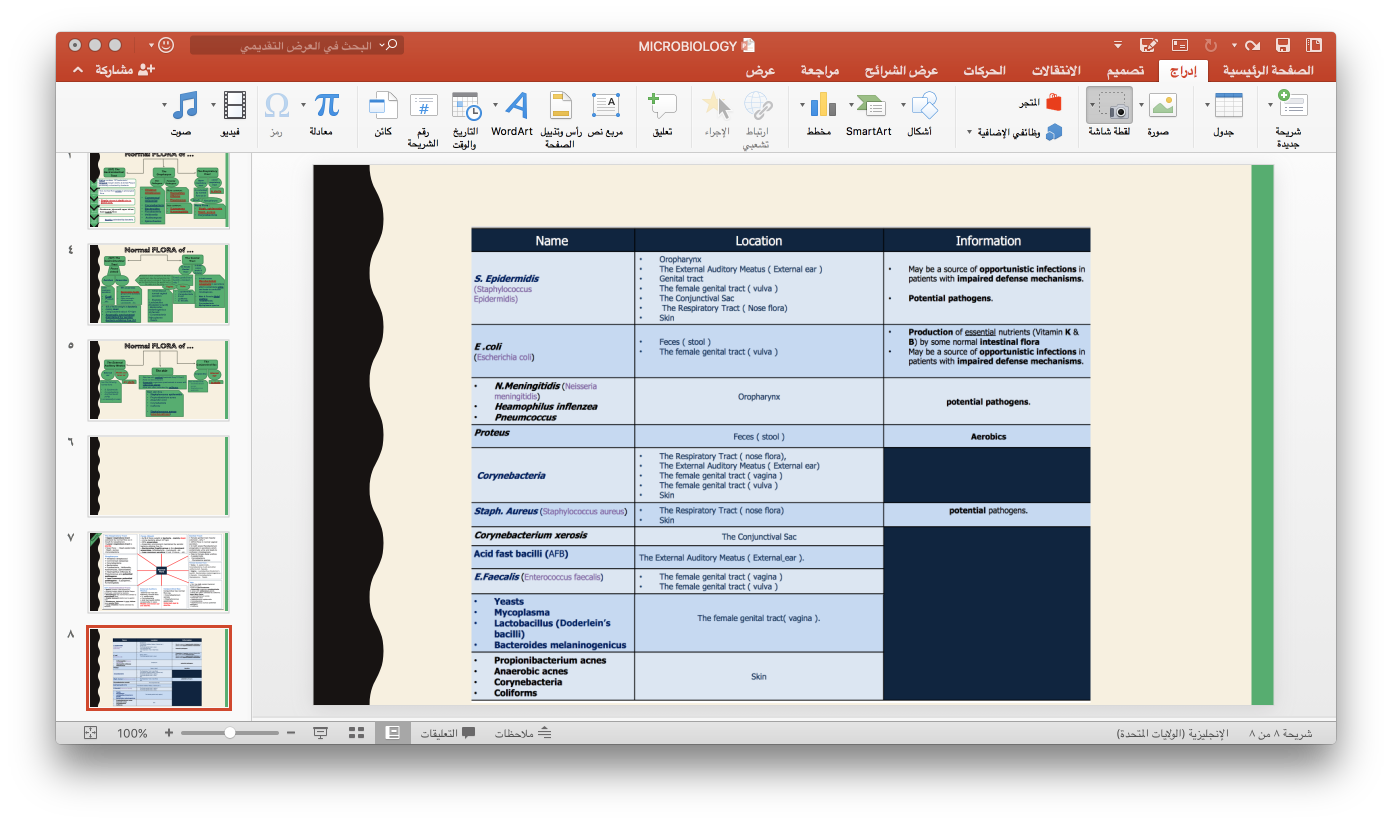 Team435
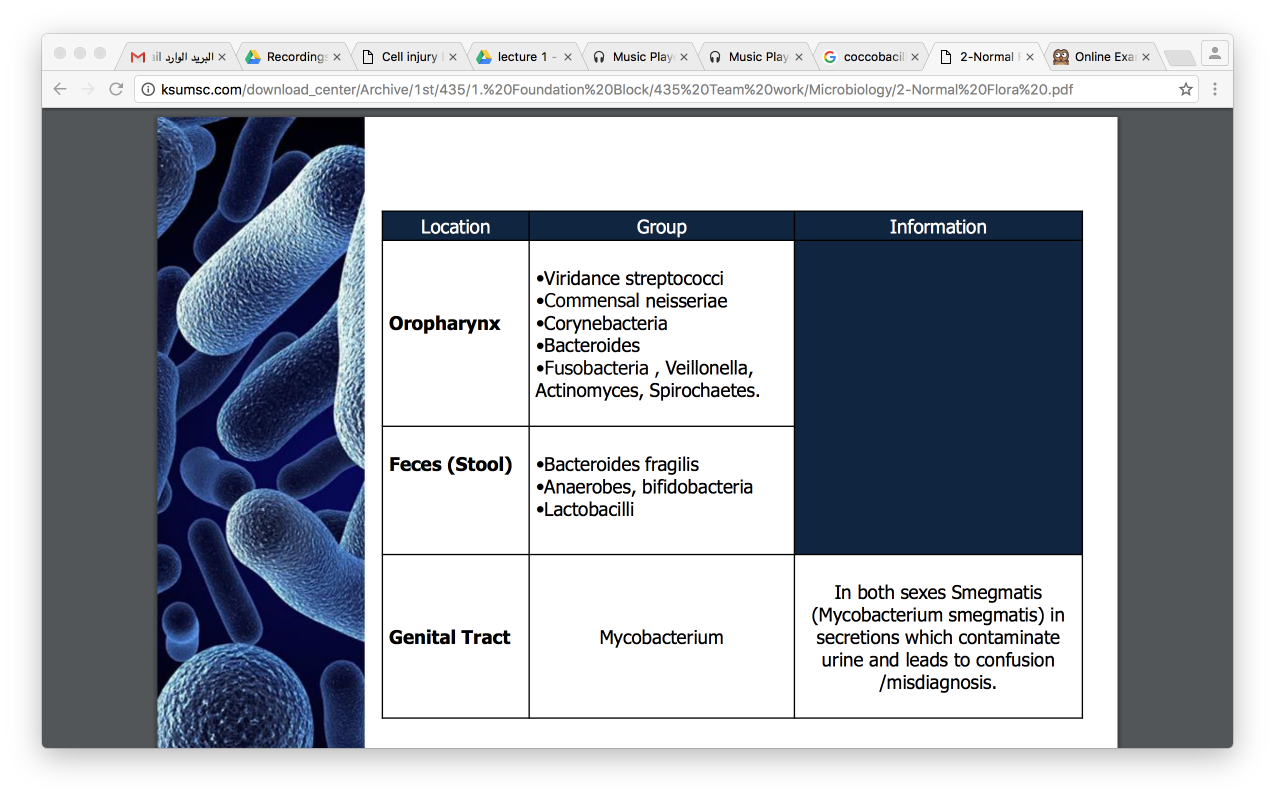 Team435
THE TEAM :
THE TEAM :
Contact us :
Shrooq Alsomali
Hanin Bashaikh
Jawaher Alkhayyal
Reem Alshathri
Rawan Alqahtani
Ohoud Abdullah
Ghadah Almazrou
Lama Al-musallm
Waleed Aljamal
Ibrahim Fetyani
Meshal Eiaidi
Khalid Alhusainan 
Hussam Alkhathlan
Faisal Alqumaizi
436microbiologyteam@gmail.com


Twitter :

@microbio436